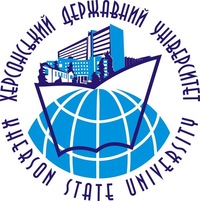 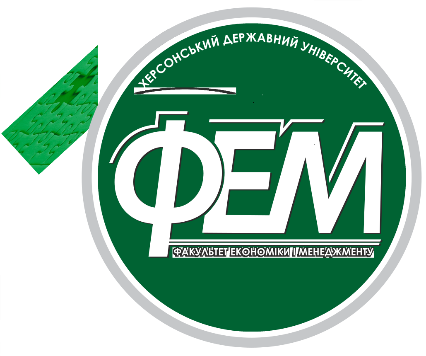 Херсонський державний університетФакультет економіки і менеджментуКафедра готельно-ресторанного та туристичного бізнесу
“ Туристична картографія з основами топографії ”
Спеціальність «Туризм»
галузі знань 24 Сфера обслуговування
Компетентності:
Здатність виконувати професійну діяльність у відповідності до стандартів якості, вміння управляти комплексними діями або проектами 
Знання і розуміння предметної області своєї професії 
Здатність аналізувати туристичний потенціал територій 
Здатність орієнтуватись в організації – туристичнорекреаційного простору
Здатність здійснювати моніторинг, інтерпретувати, аналізувати та систематизувати туристичну інформацію, уміння презентувати туристичний інформаційний матеріал
Діловодство (документаційне забезпечення управління) — діяльність працівників або підрозділів організацій (підприємств) щодо створення документаційно-інформаційної бази на різних носіях у процесі здійснення управлінських функцій. Діловодство в сфері туризму має свою специфіку.
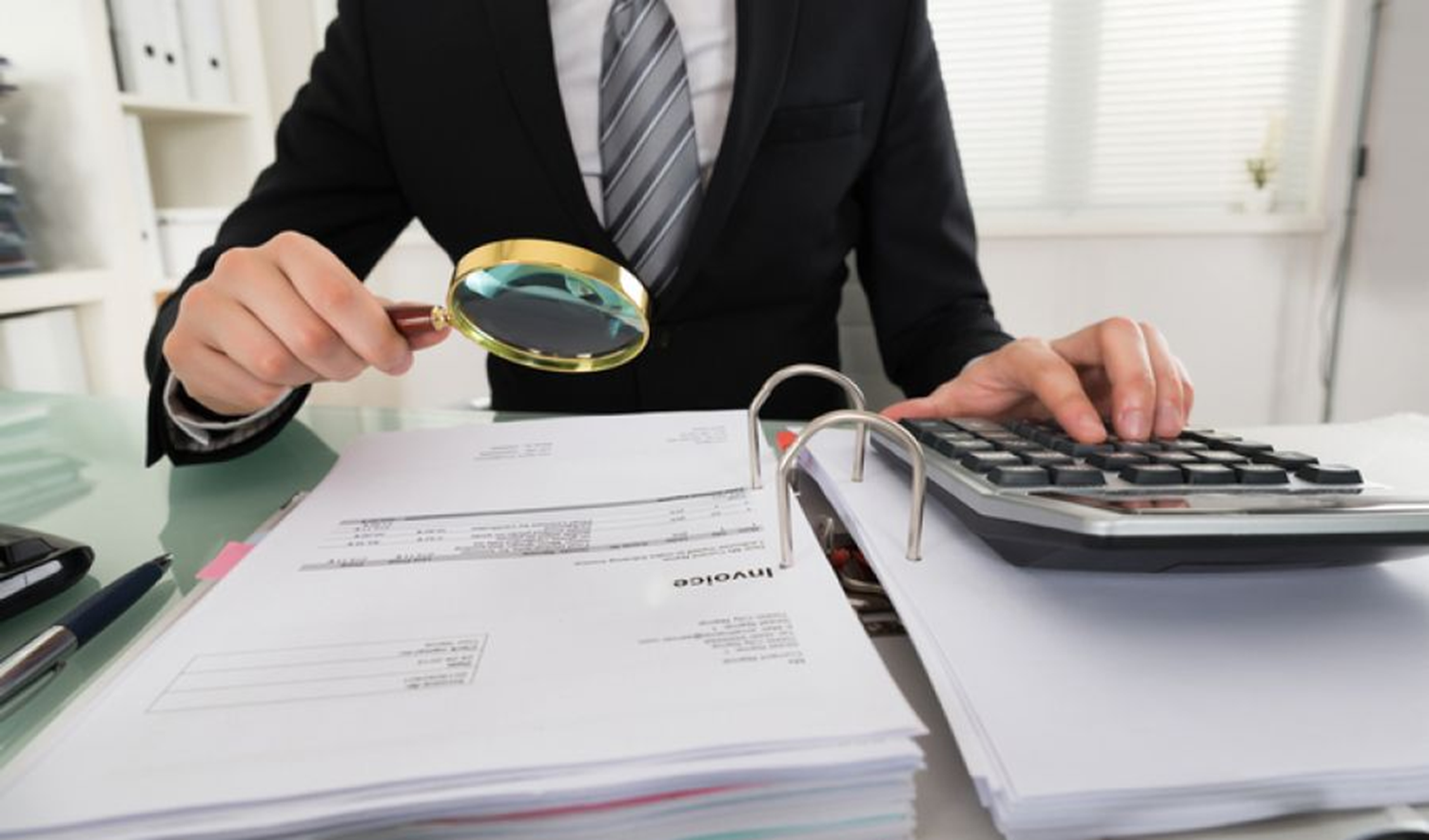 Метою вивчення дисципліни «Туристичне діловодство» є формування фахових компетенцій щодо організації діловодства та документаційного забезпечення діяльності туристичних підприємств.
ОЧІКУВАНІ РЕЗУЛЬТАТИ
знати термінологічну систему діловодства;
орієнтуватися у нормативно-правовіq базі документування інформації у сфері туризму;
мати уявлення про організацію документообігу туристичного підприємства;
вміти приймати та реєструвати документи;
вміти забезпечувати нагляд за порядком проходження документів в організації;
вміти оформляти документи з особового складу;
вміти готувати комплекти документів туру
вміти формувати справи, готувати справи для передачі до архіву.
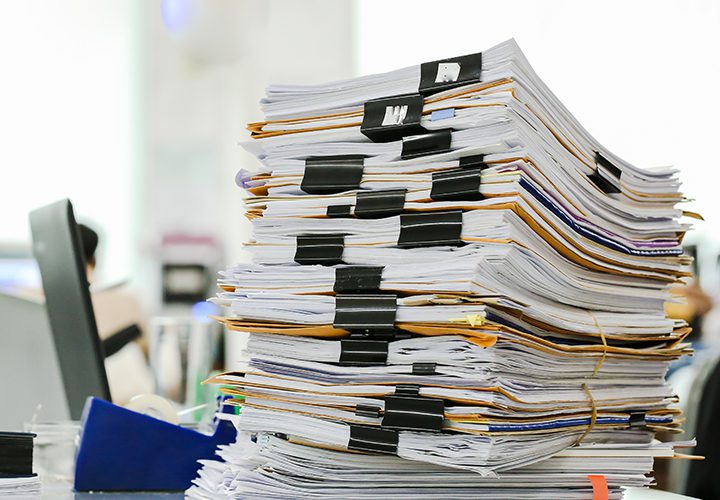 Зміст дисципліни

Тема 1. Документ та його роль у діяльності підприємства.
Тема 2. Нормативно-правове регулювання документування інформації у сфері туризму.
Тема 3. Підготовка організаційно-розпорядчої та довідково-інформаційної документації, засади систематизації та зберігання документів.
Тема 4. Документи з особового складу.
Тема 5. Особливості документаційного забезпечення туроператорської та турагентської діяльності.
Джерела інформації
Бибик С.П., Сюта Г.М. Ділові документи та правові папери. Харків: Фоліо, 2015. 493 с. 
Діденко А. Н. Сучасне діловодство: навч.посібник. 4-е вид. Київ: Либідь, 2014. 216 с. 
Кірічок О., Корбутяк В. та ін. Документування в менеджменті: підручник. Київ: ЦНР, 2013. 216 с. 
Кулініченко В. Ділові папери та документи підприємницької діяльності. Київ, 2017. 
Погиба Л.Г., Грибіниченко Г.О. та ін. Складання ділових паперів. Практикум. Навчальний посібник. Київ: Либідь, 2012. 240 с. 
Послуги в Україні. Туризм. Готелі. Харчування (Законодавство, стандартизація, класифікація, сертифікація). Нормативні документи.  Л., 2018. 
Універсальний довідник з ділових паперів та ділової етики. Київ: Довіра, 2013. 623 с.